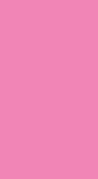 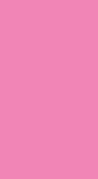 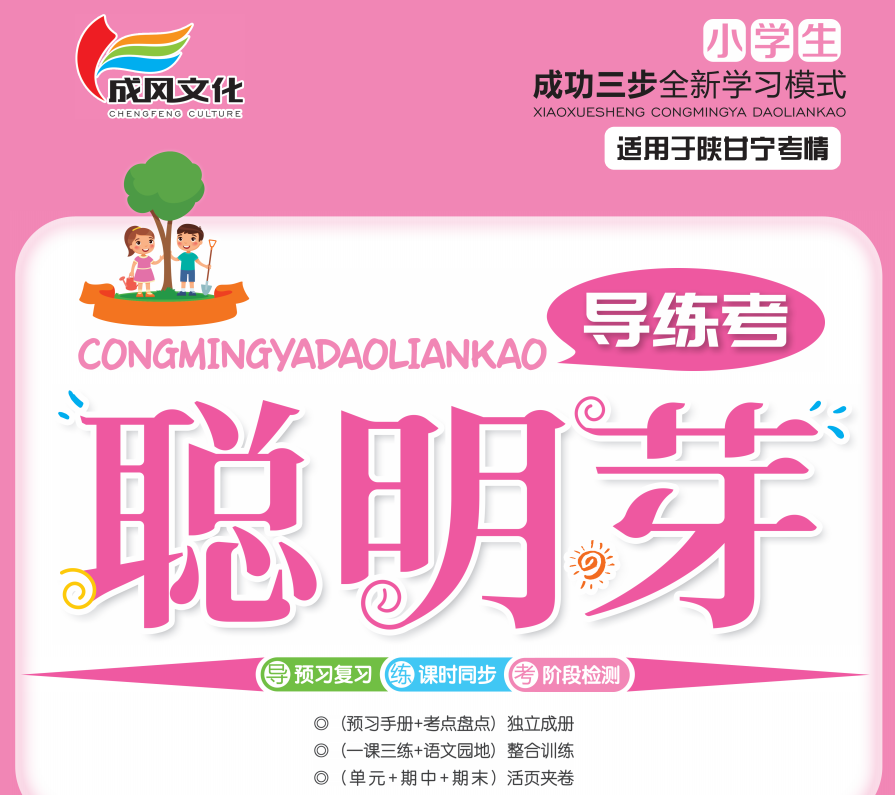 第六单元
16田忌赛马
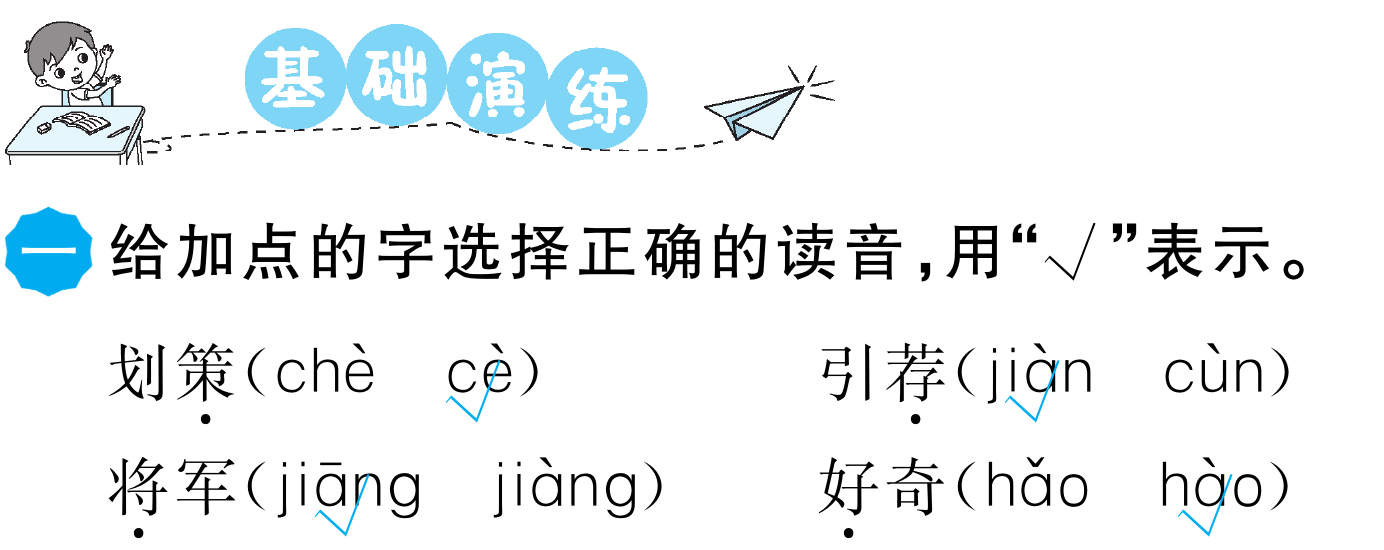 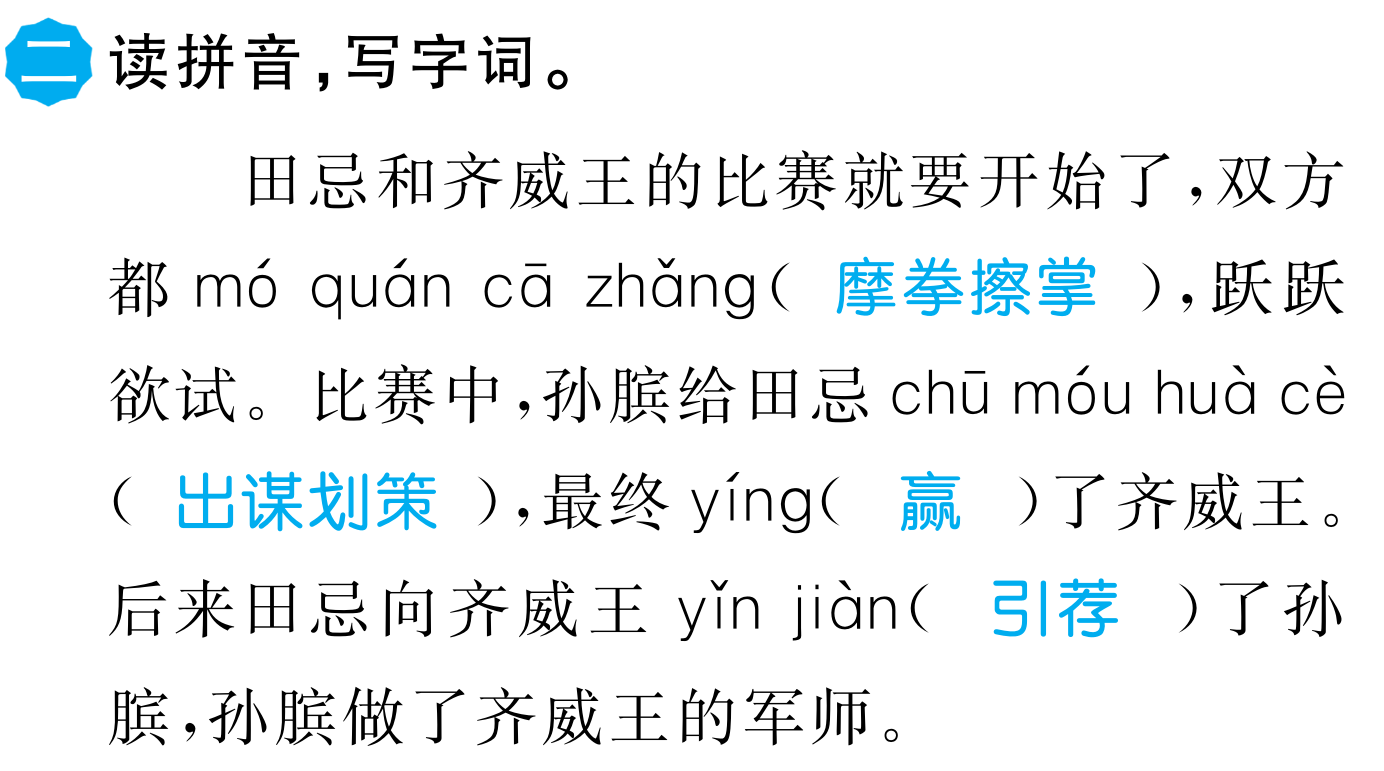 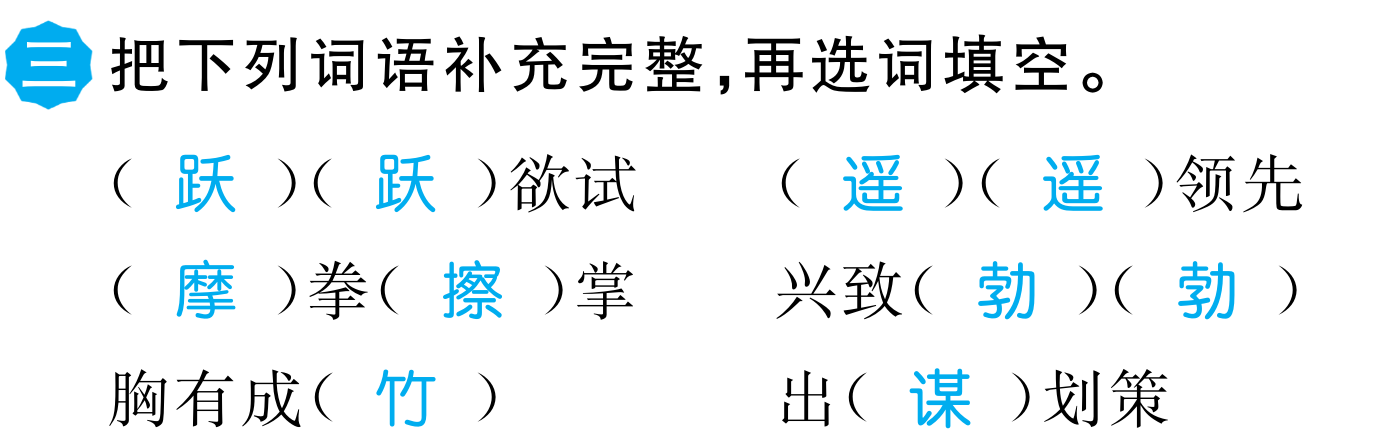 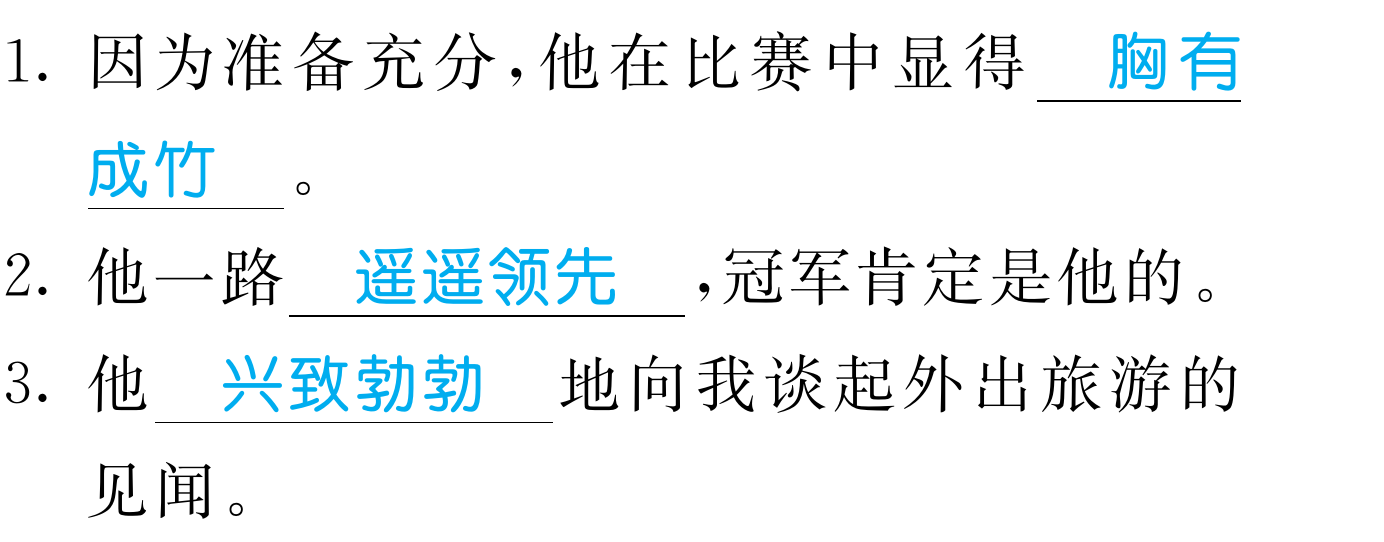 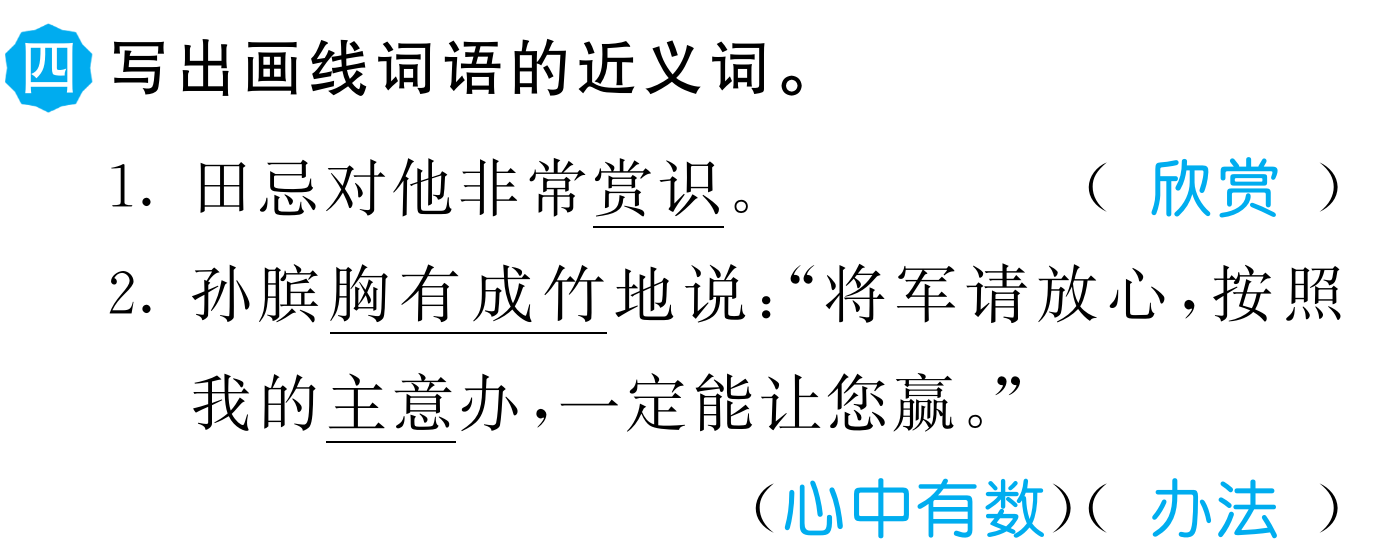 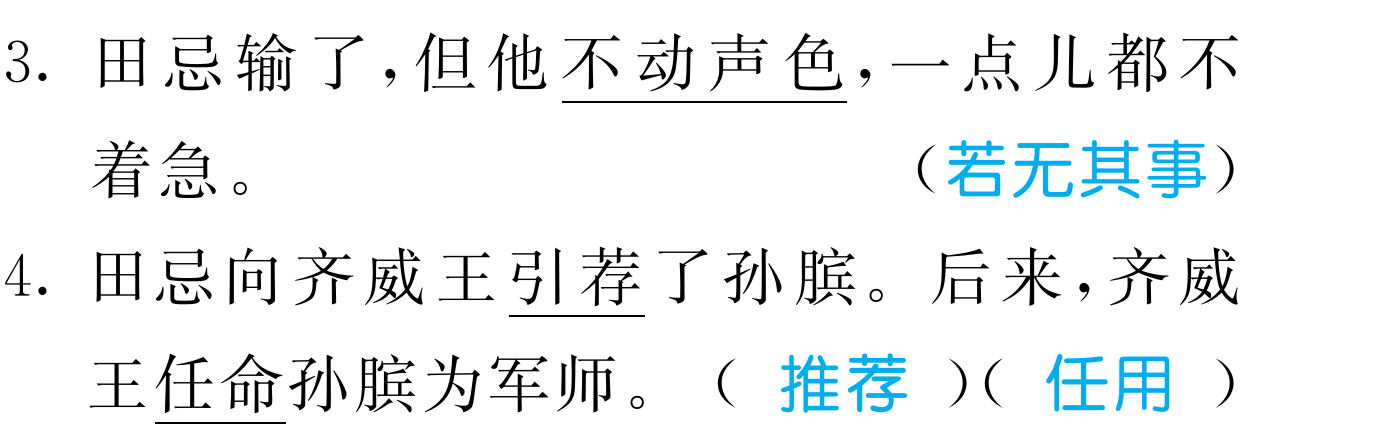 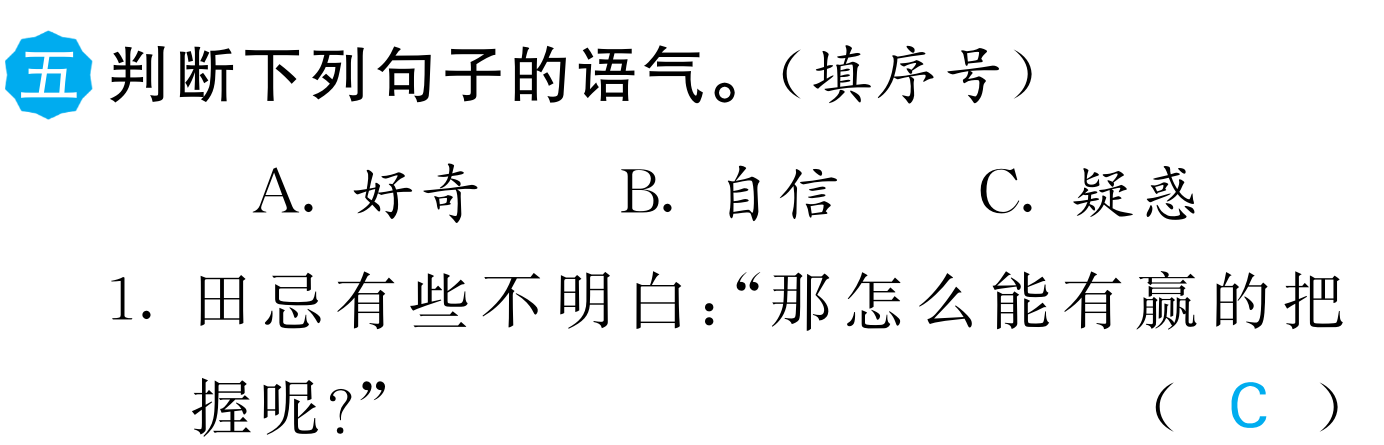 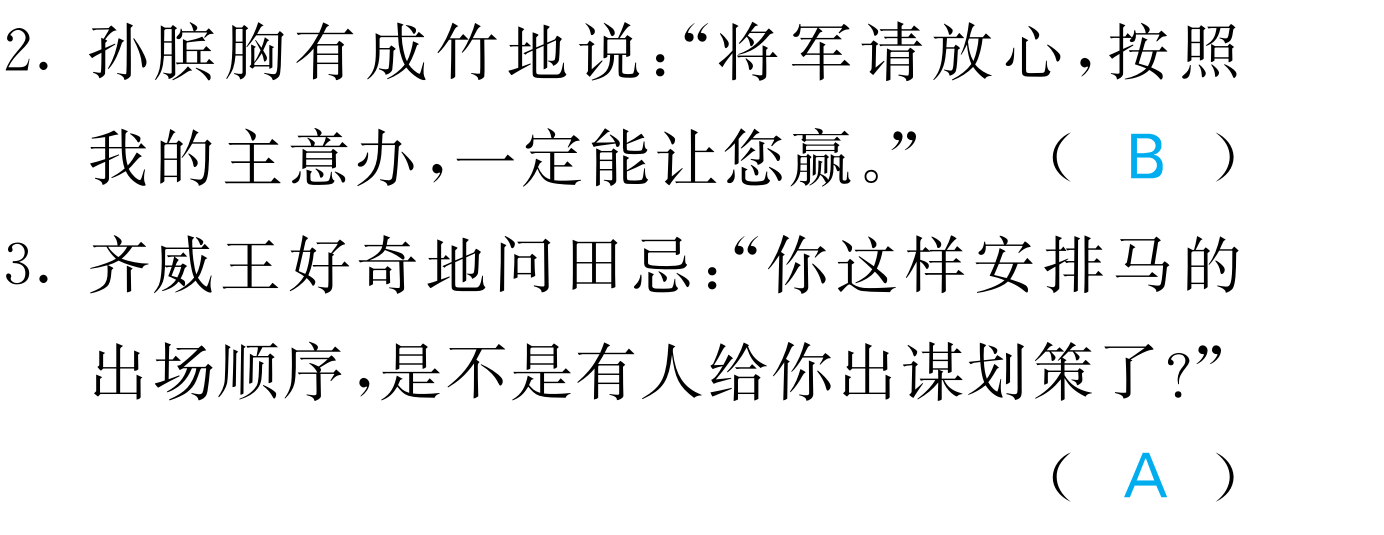 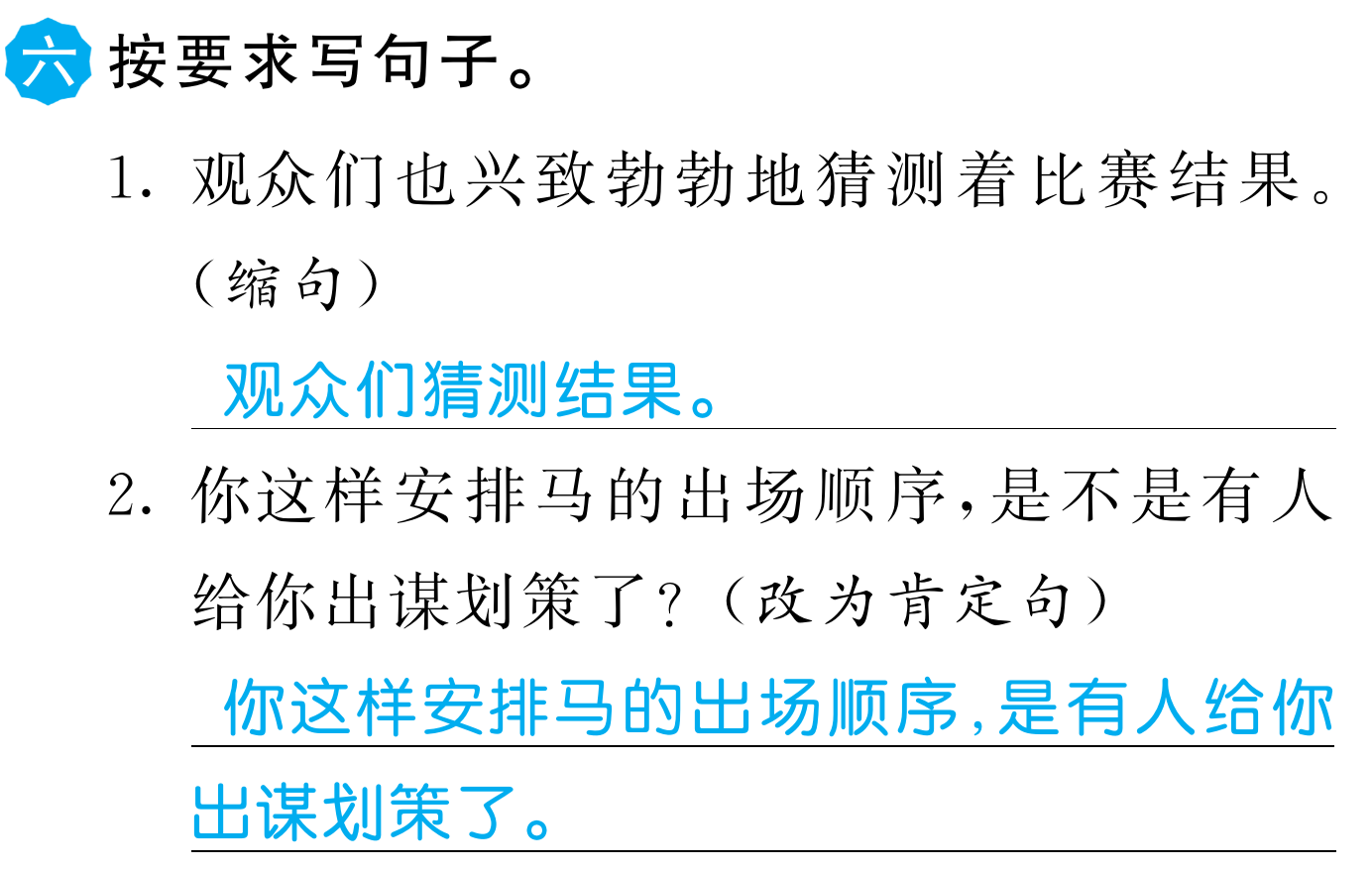 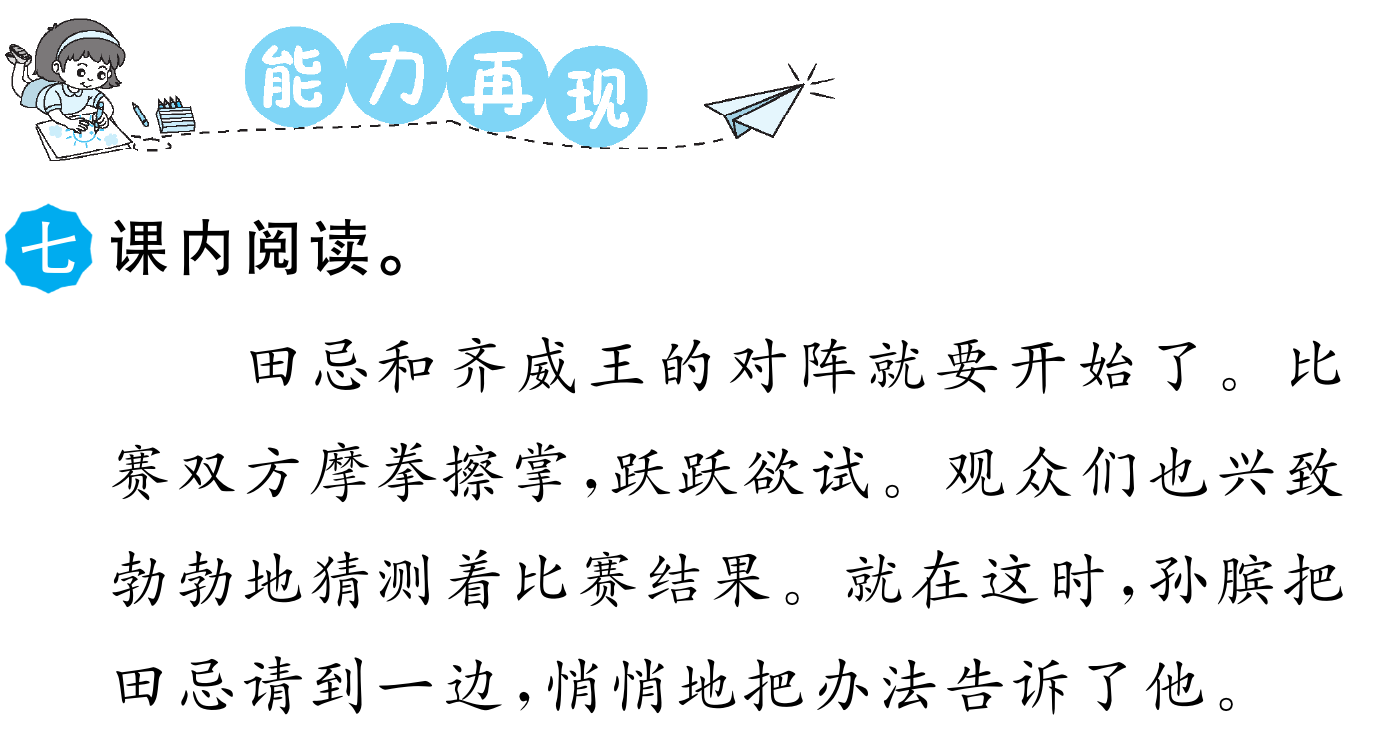 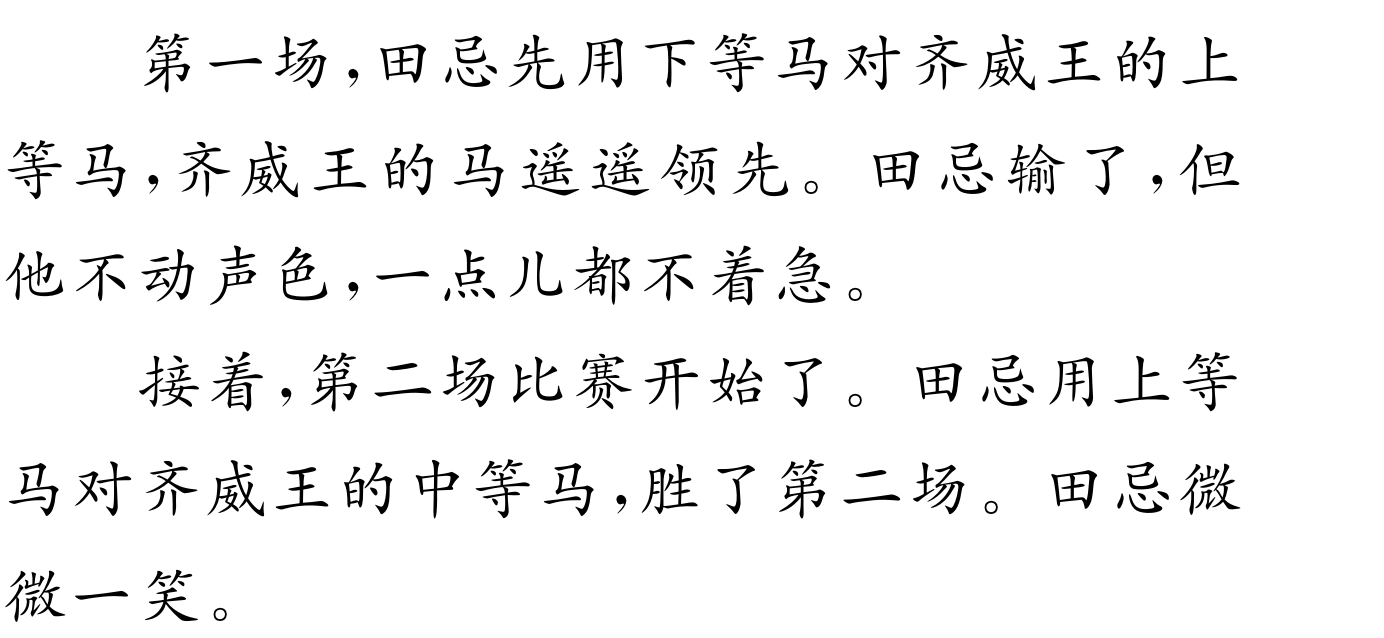 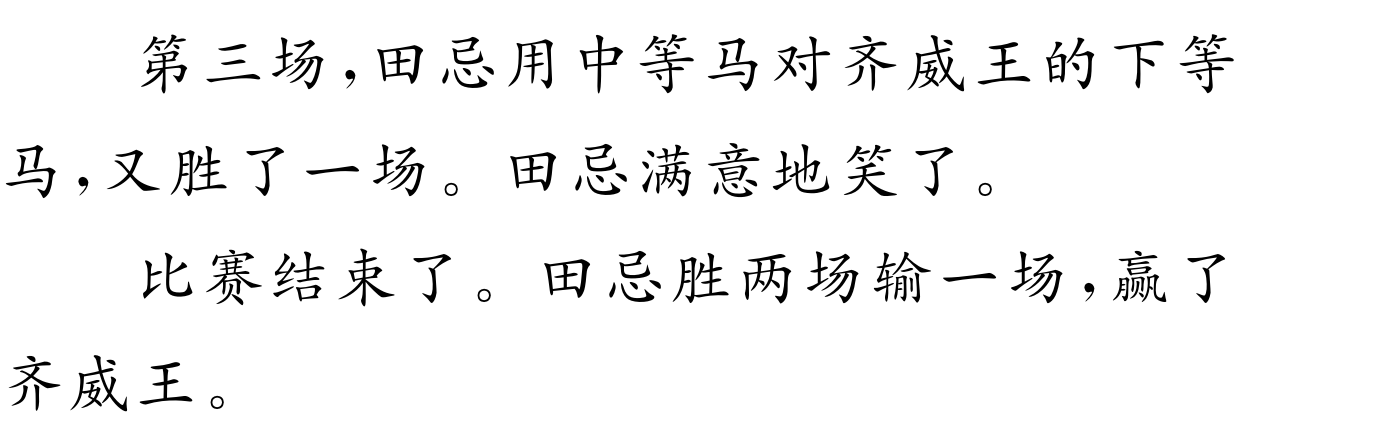 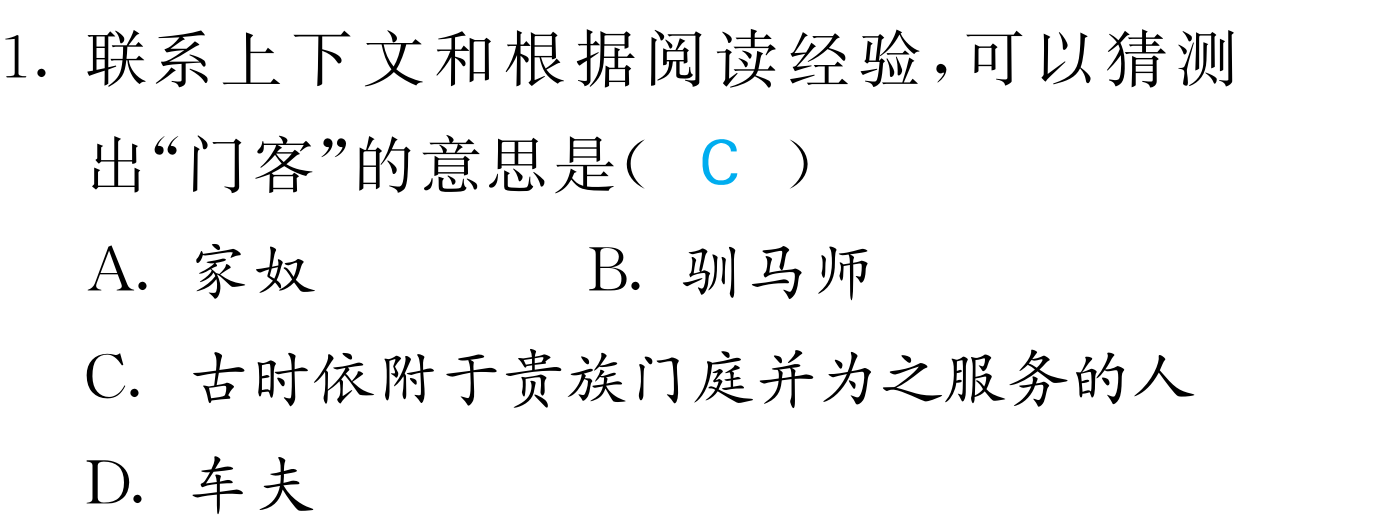 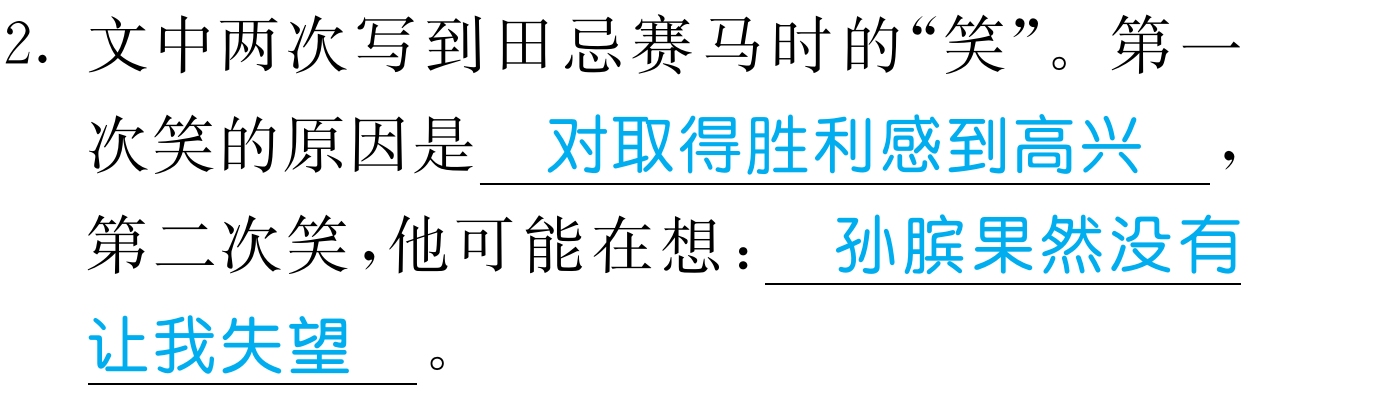 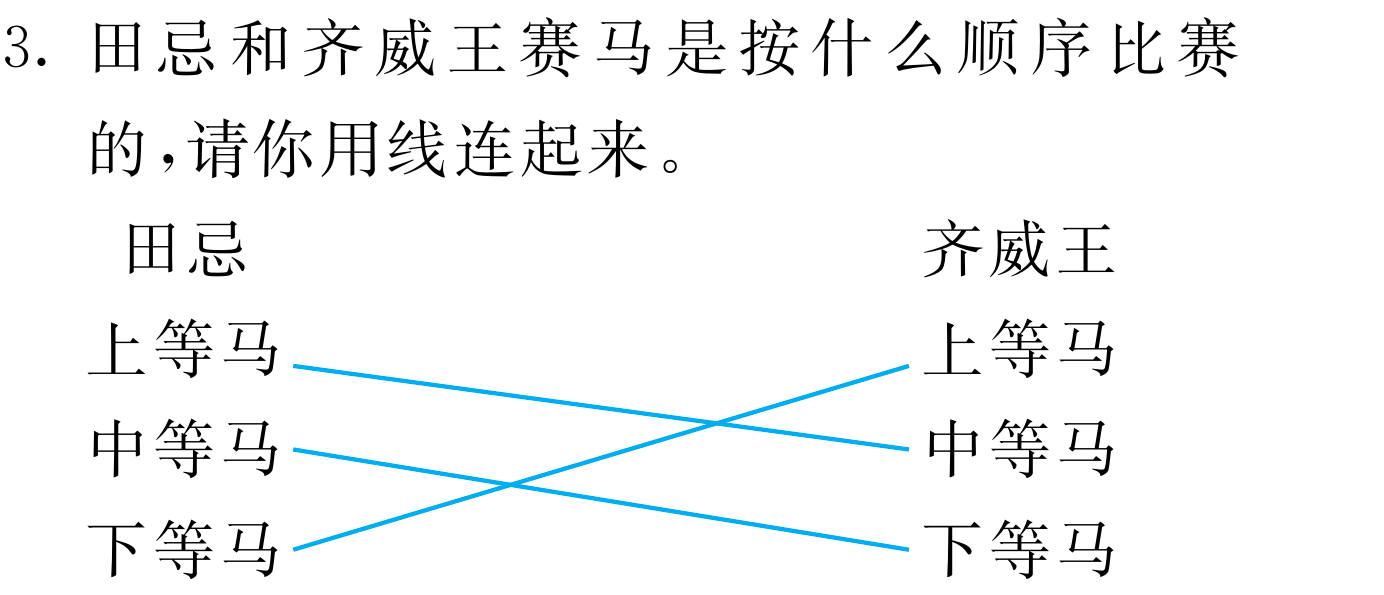 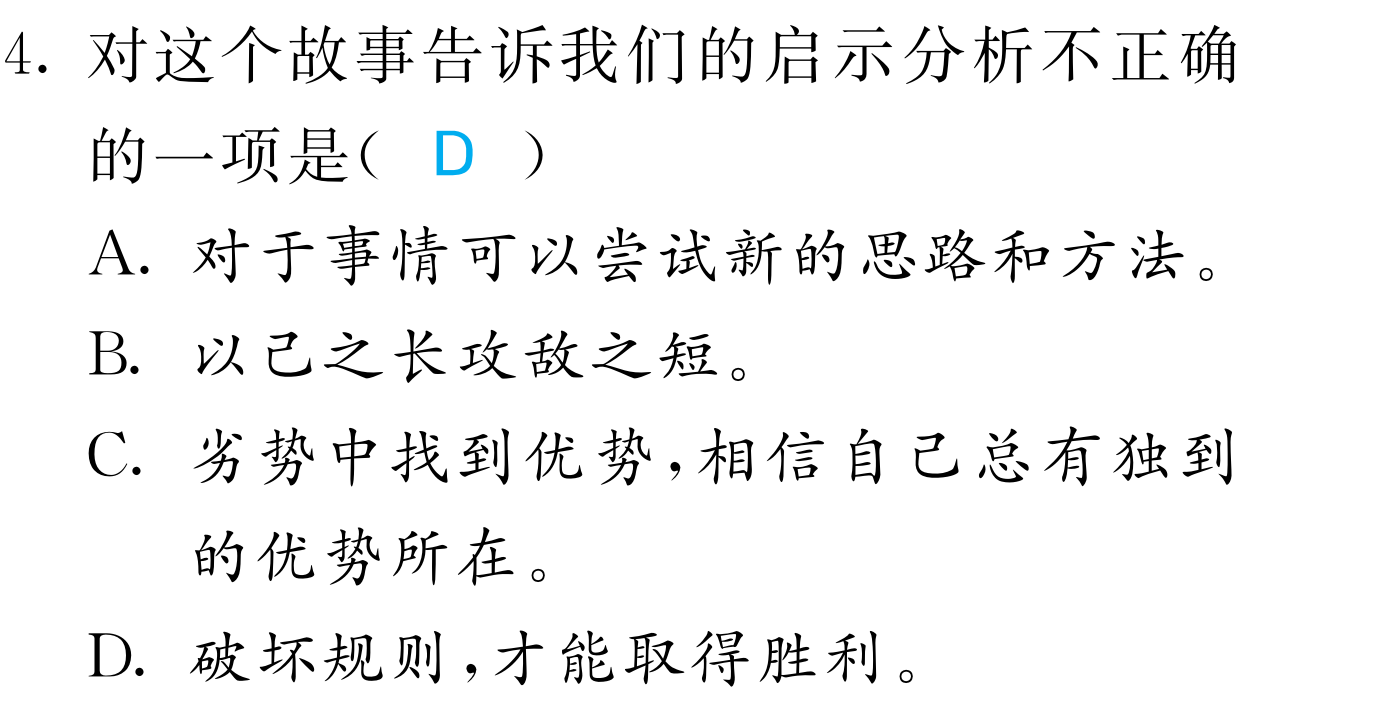 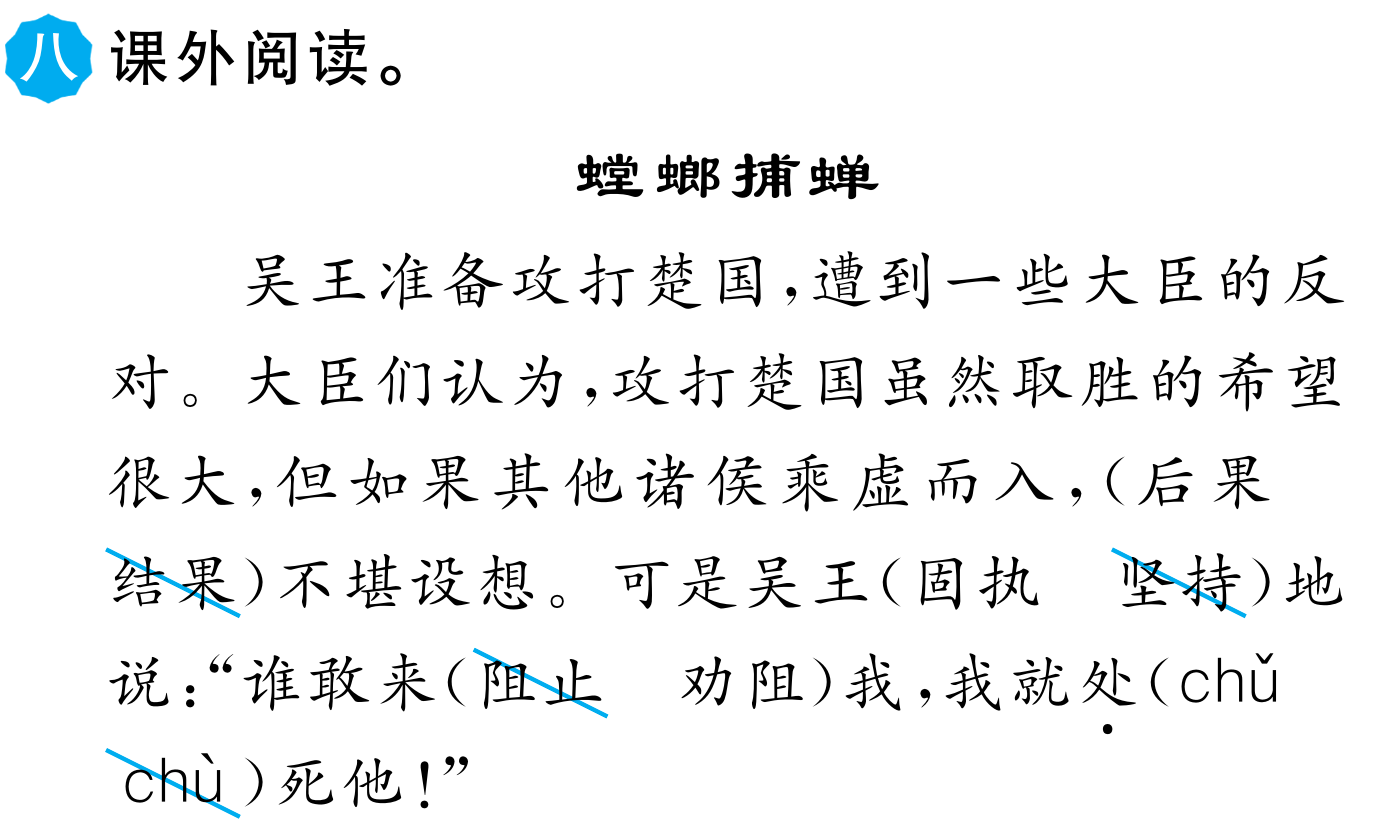 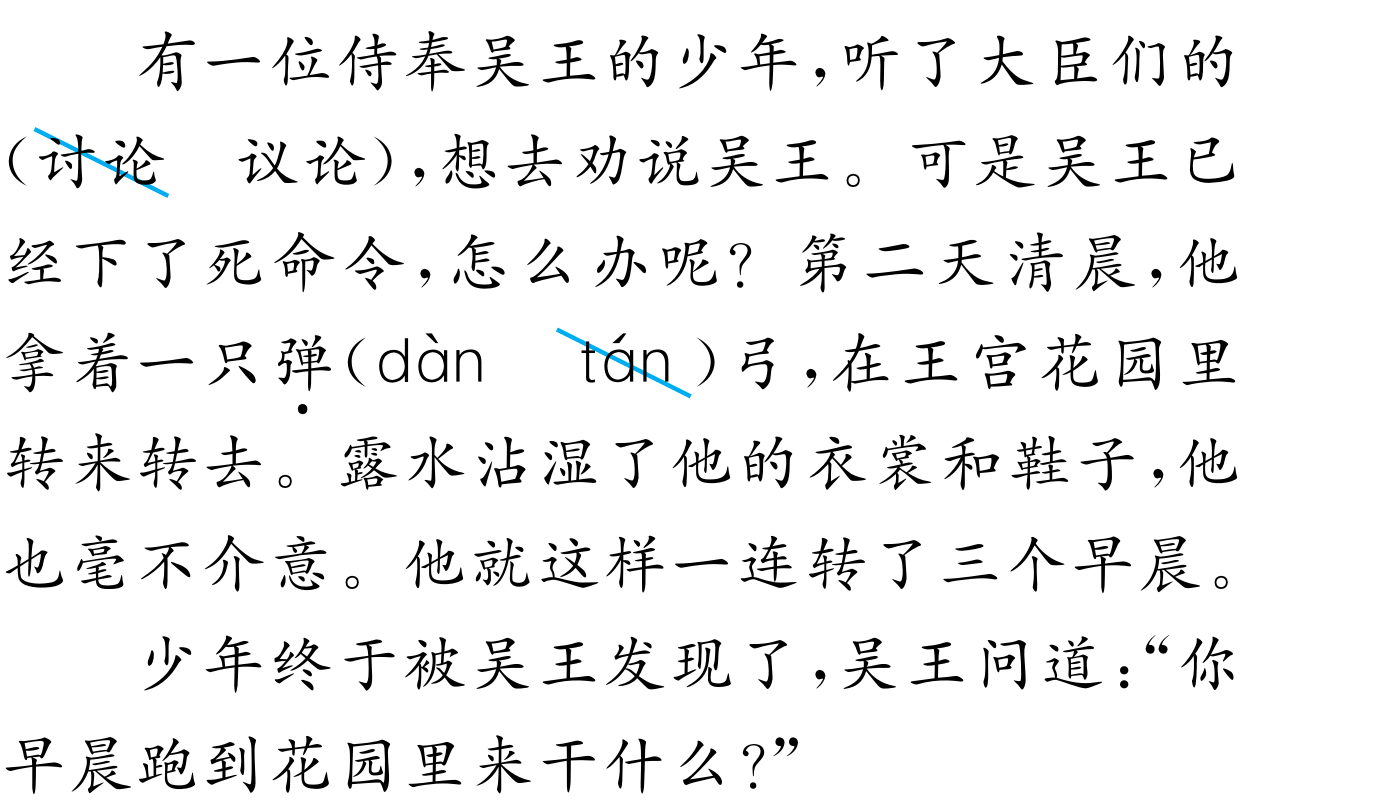 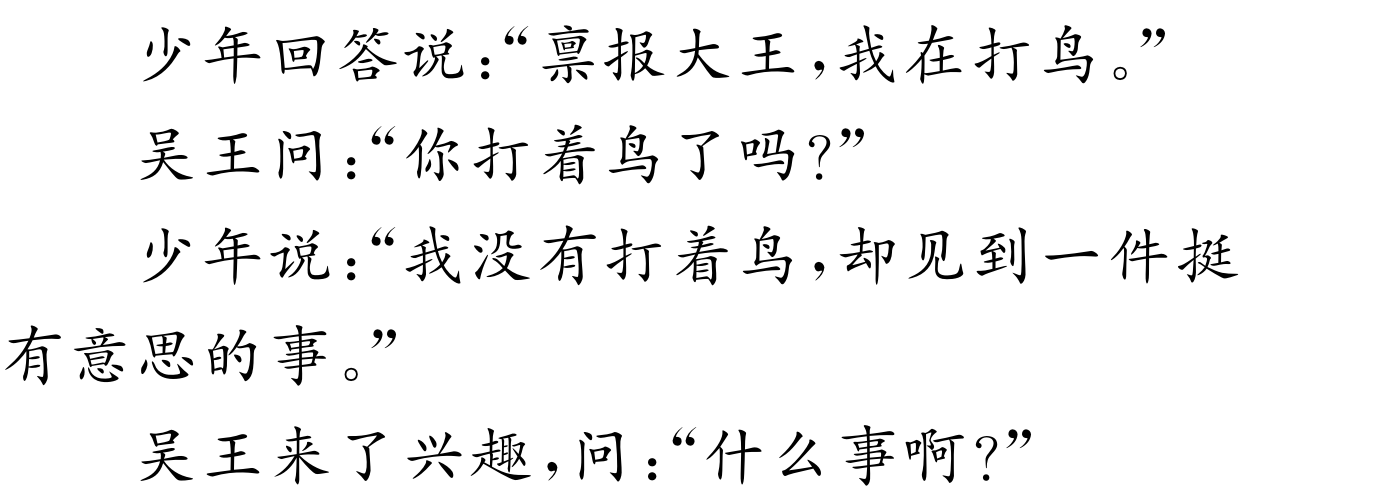 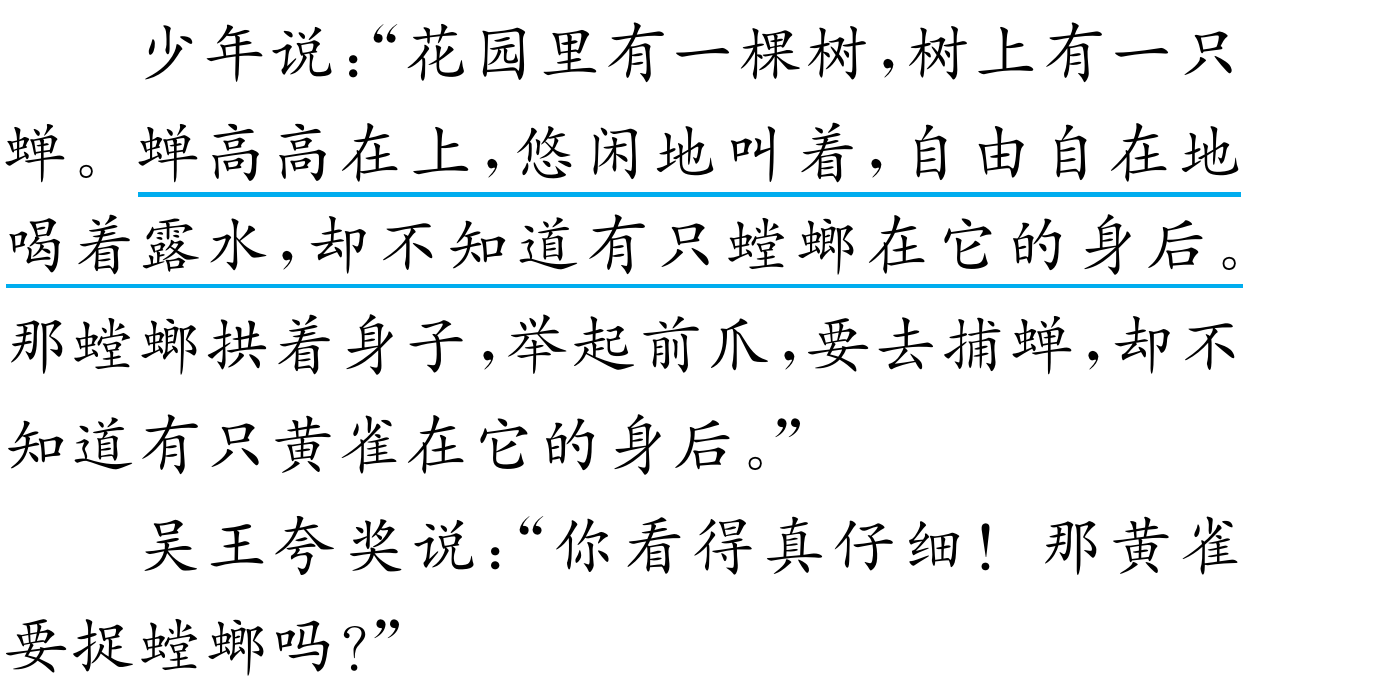 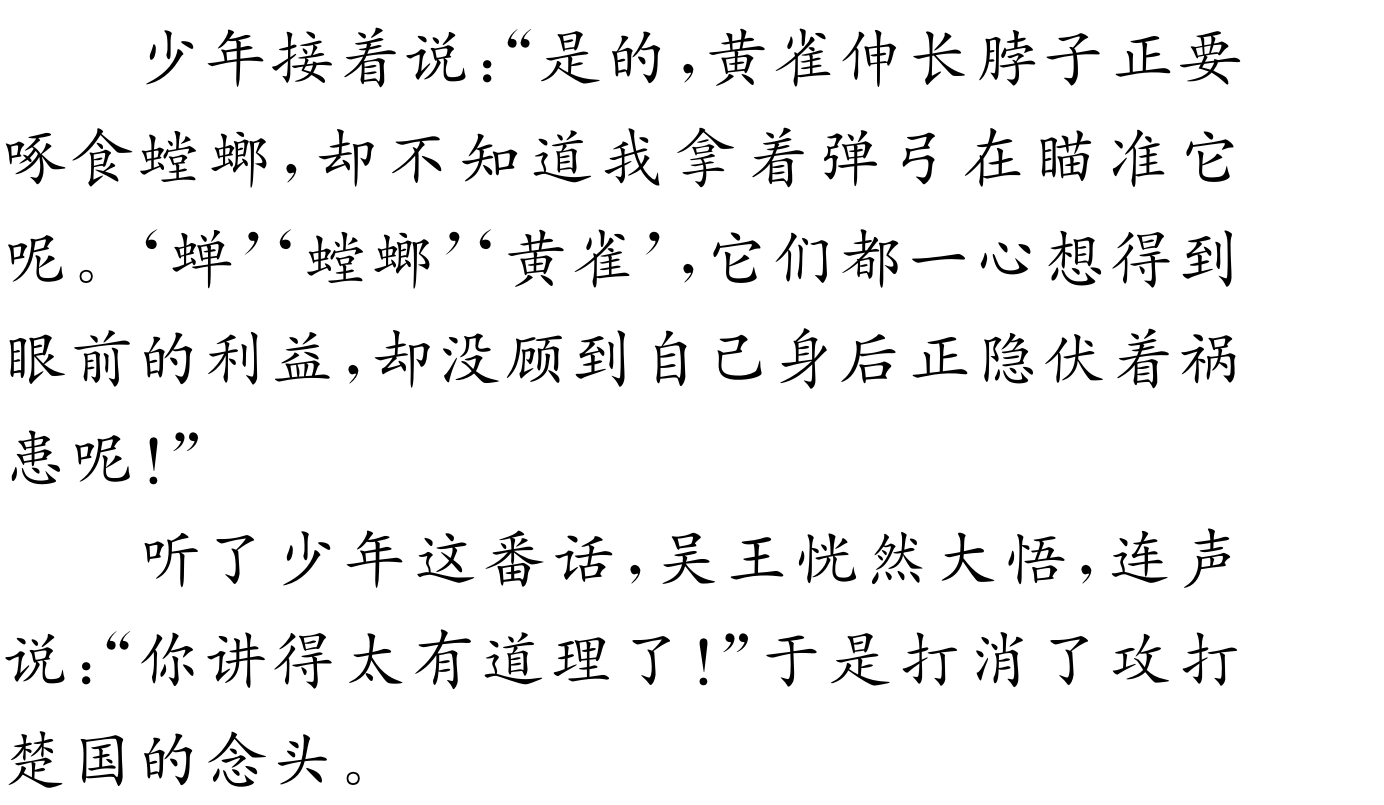 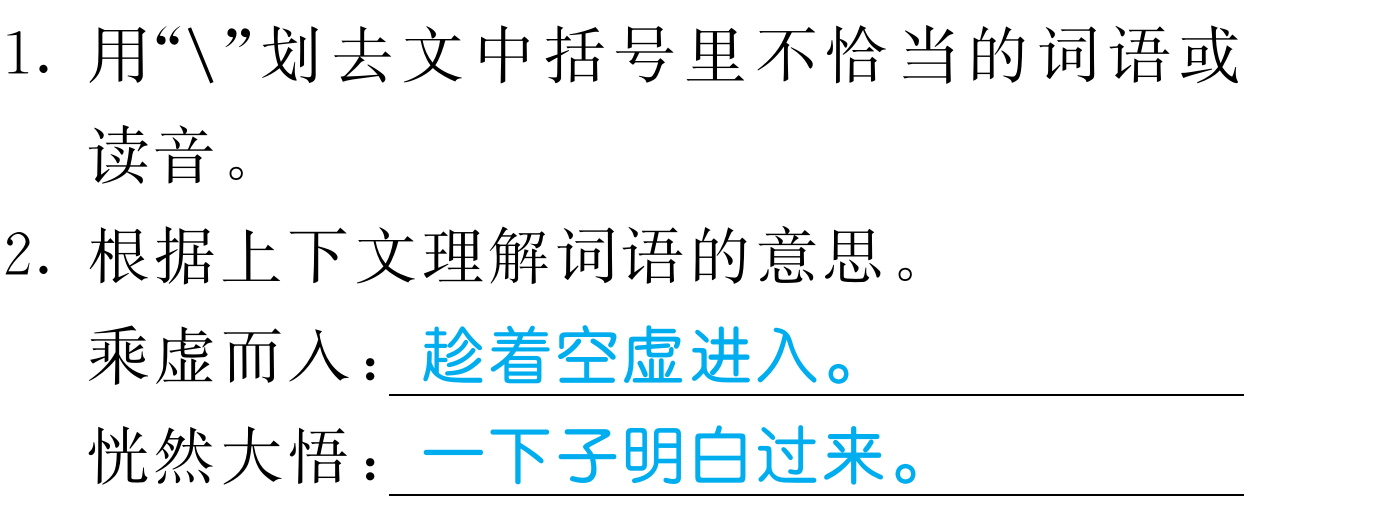 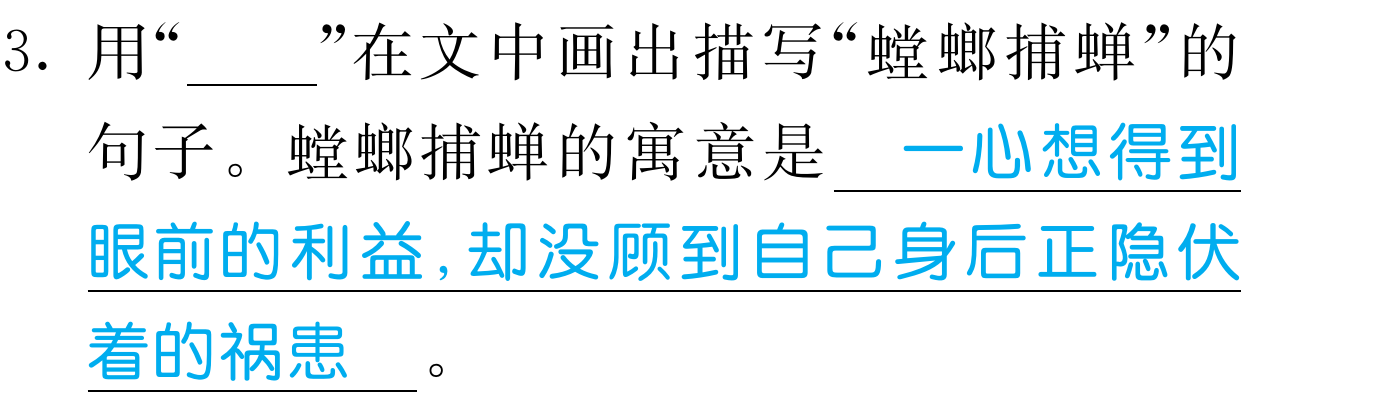 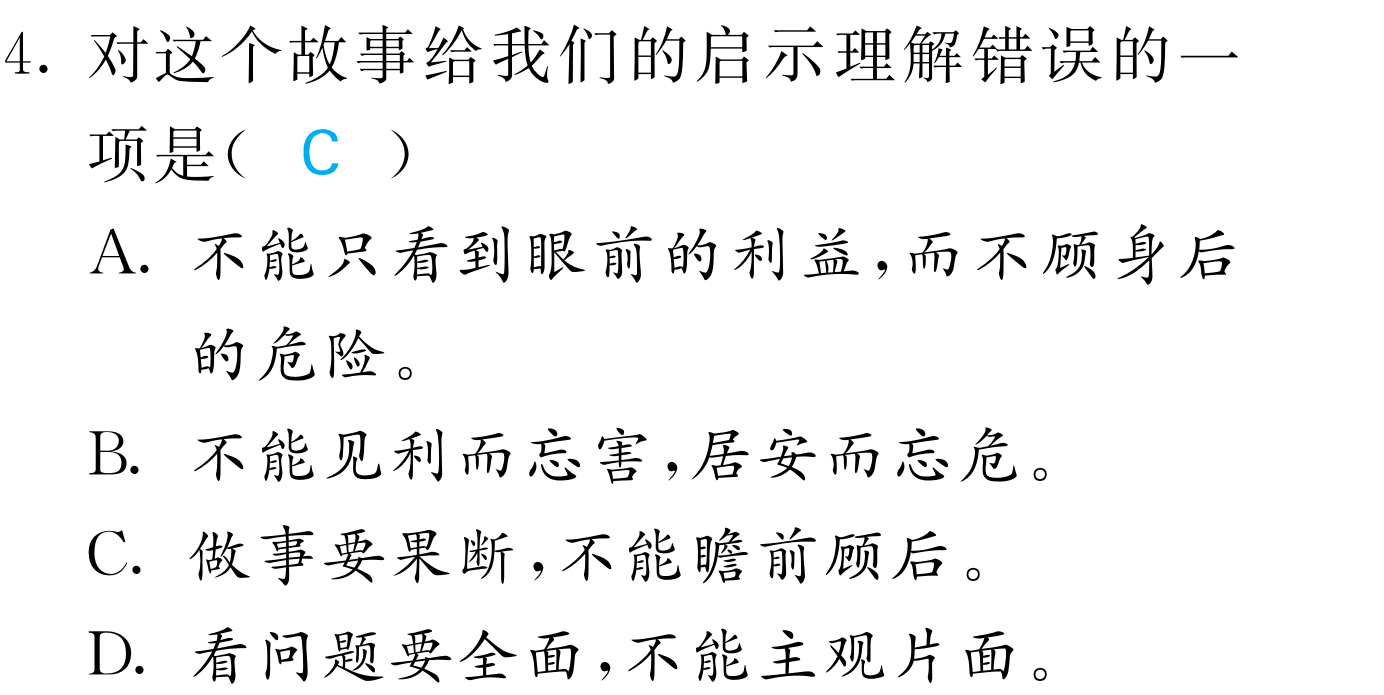 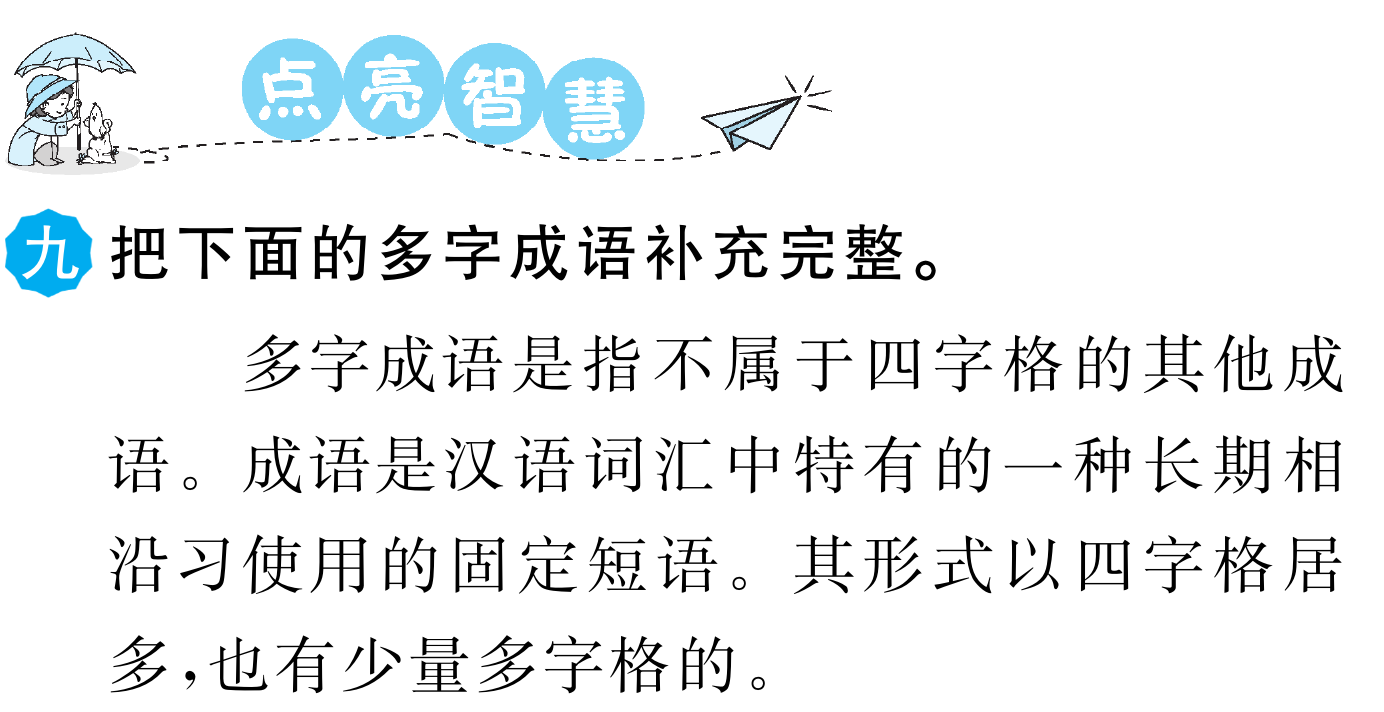 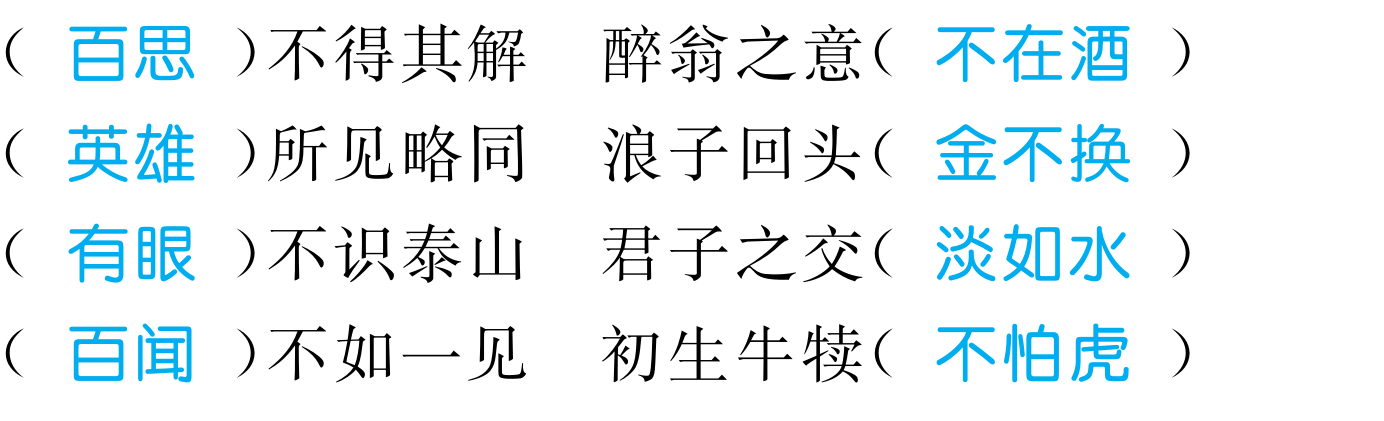 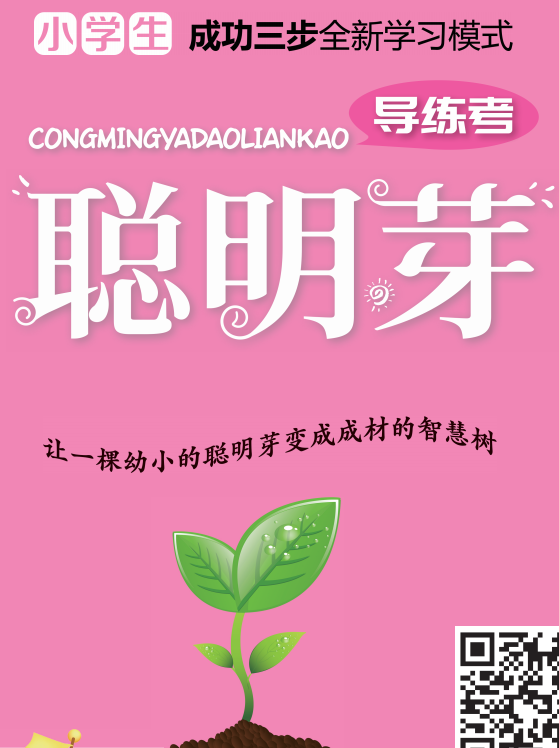 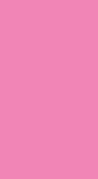 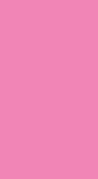 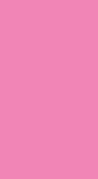 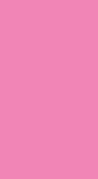